COVID-19: 		Lage National, 28.10.2020Informationen für den Krisenstab
Schätzung der Reproduktionszahl (R)
Schätzung der Reproduktionszahl (4-Tage-R):  
27.10.2020: 	1,17 (95%-Prädiktionsintervall: 0,95 – 1,42) 
26.10.2020: 1,37 (95%-Prädiktionsintervall: 1,13 – 1,59) 
Schätzung eines stabileren R (7-Tage-R):
27.10.2020:  1,21 (95%-Prädiktionsintervall: 1,07 – 1,36) 
26.10.2020:  1,30 (95%- Prädiktionsintervall: 1,16 – 1,44)
28.10.2020
1
[Speaker Notes: Quelle: Ordner des aktuellen Lageberichts S:\Projekte\RKI_nCoV-Lage\3.Kommunikation\3.7.Lageberichte]
7-Tage-Inzidenz der Bundesländer nach Berichtsdatum (Datenstand 28.10.2020 0:00 Uhr)
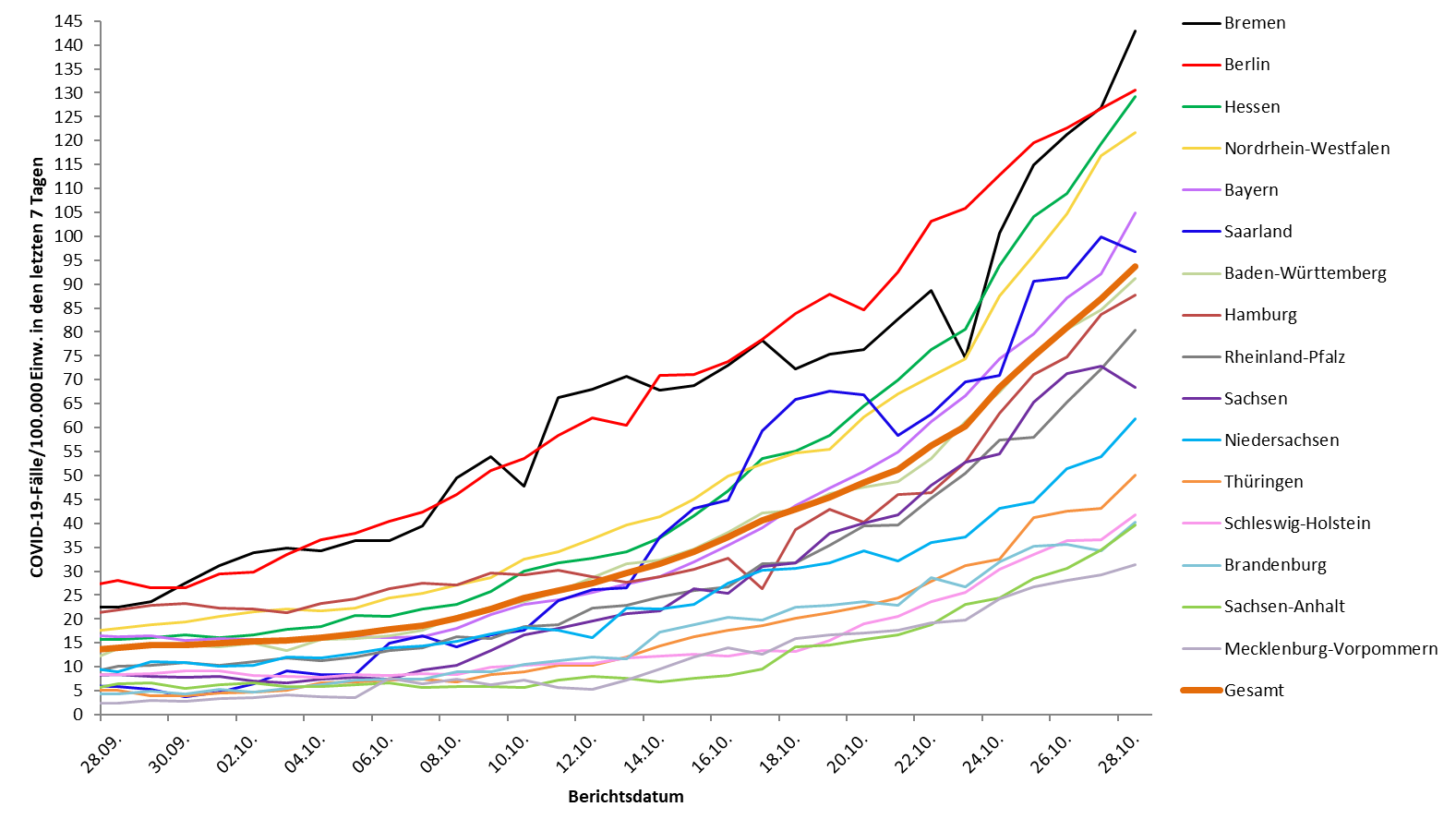 28.10.2020
2
[Speaker Notes: Datei Fallzahlen_kumulativ_Datum]
Geografische Verteilung in Deutschland: 7-Tage-Inzidenz
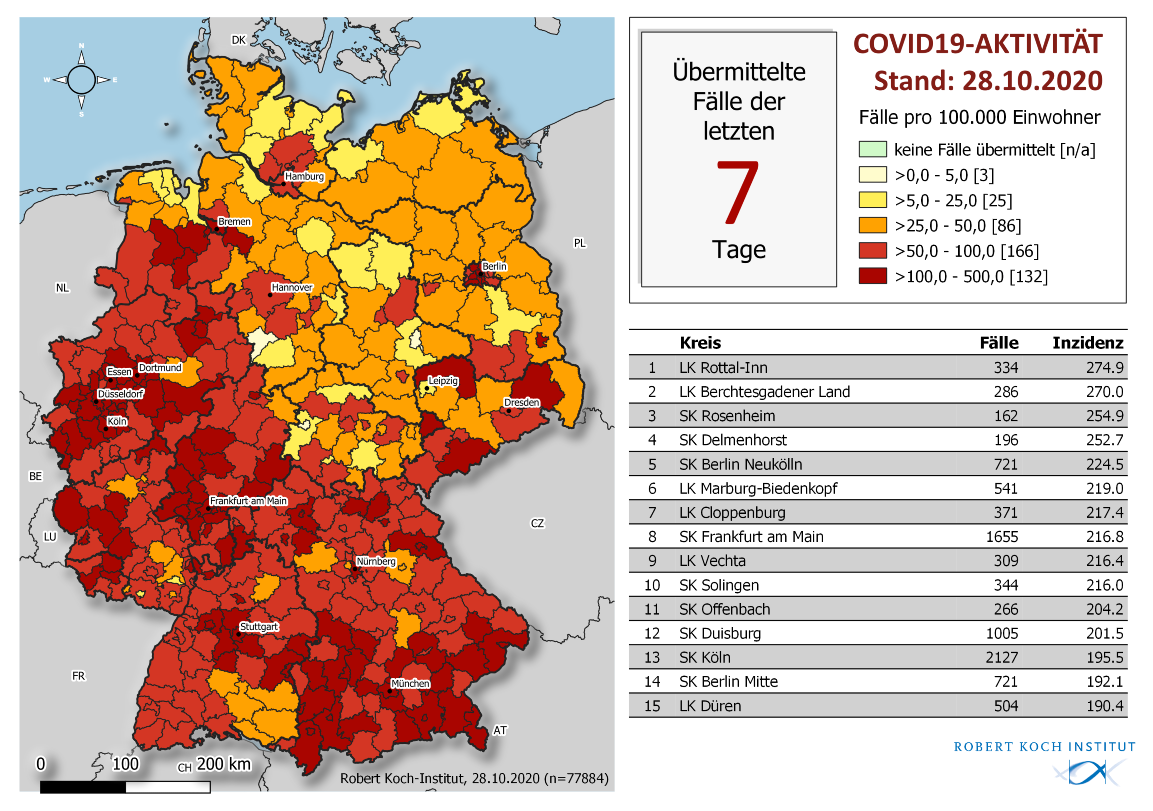 28.10.2020
3
Inzidenz nach Altersgruppen und Meldewoche
(Datenstand 28.10.2020 0:00 Uhr)
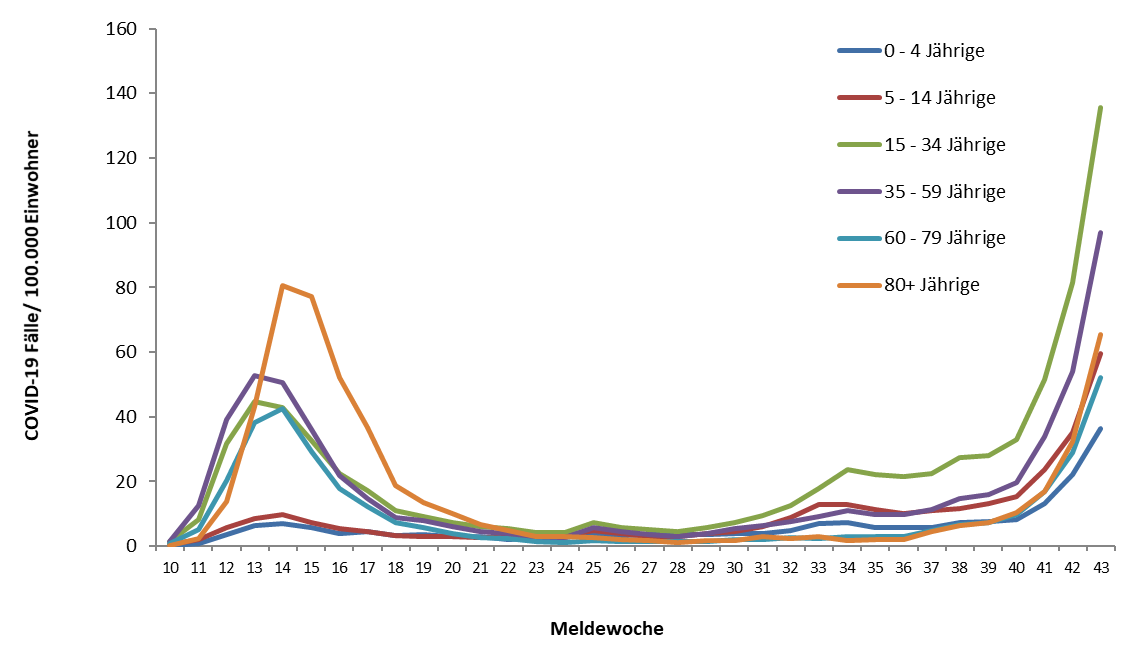 28.10.2020
4
Übermittelte Fälle nach Geschlecht sowie Anteil Hospitalisierung und Verstorbener, KW 
(Datenstand 28.10.2020 0:00 Uhr)
28.10.2020
5
Current Mobility Monitor
(Datenstand 25.10.2020 0:00 Uhr)
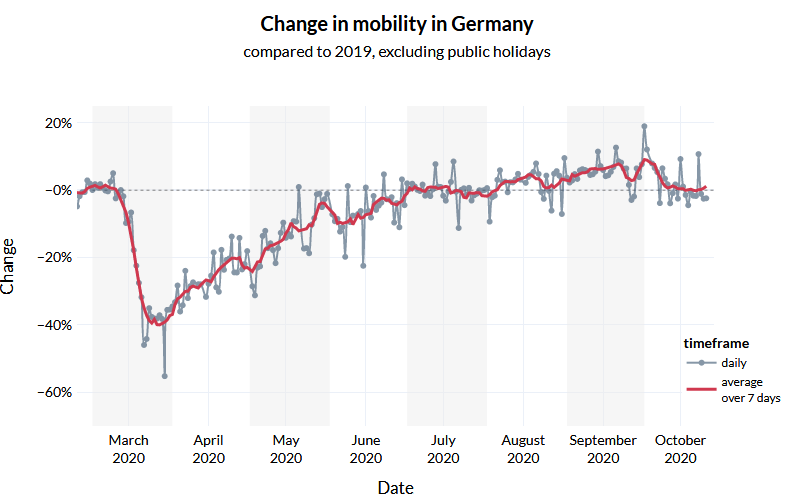 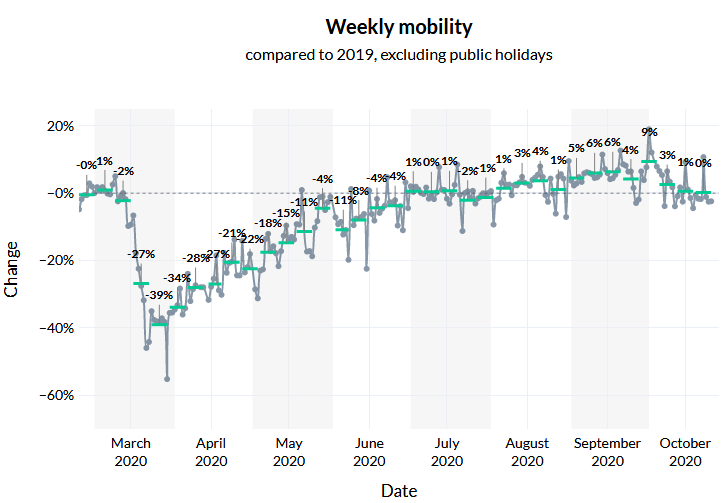 28.10.2020
6